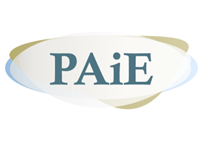 ERP Implementation: A practical Guide
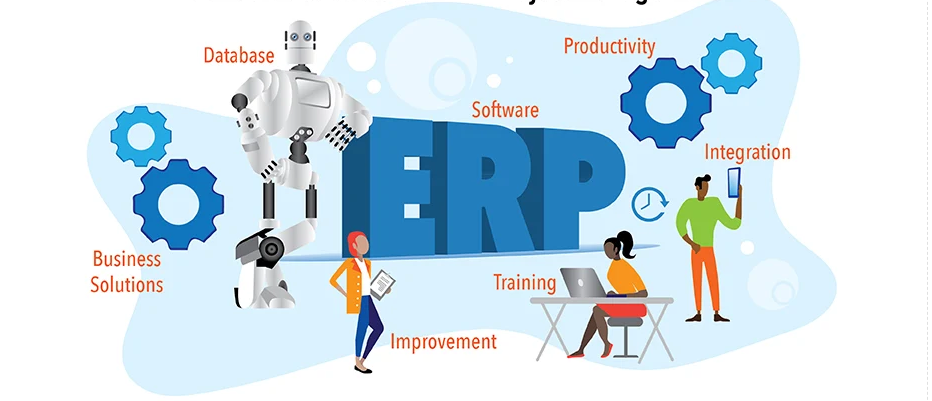 18 June 2024
[Speaker Notes: Paul  + Laura 
What is an ERP + why is it important!
How many people in the audience have done an ERP implementation?
Another Slide?]
BIO Paul + Laura
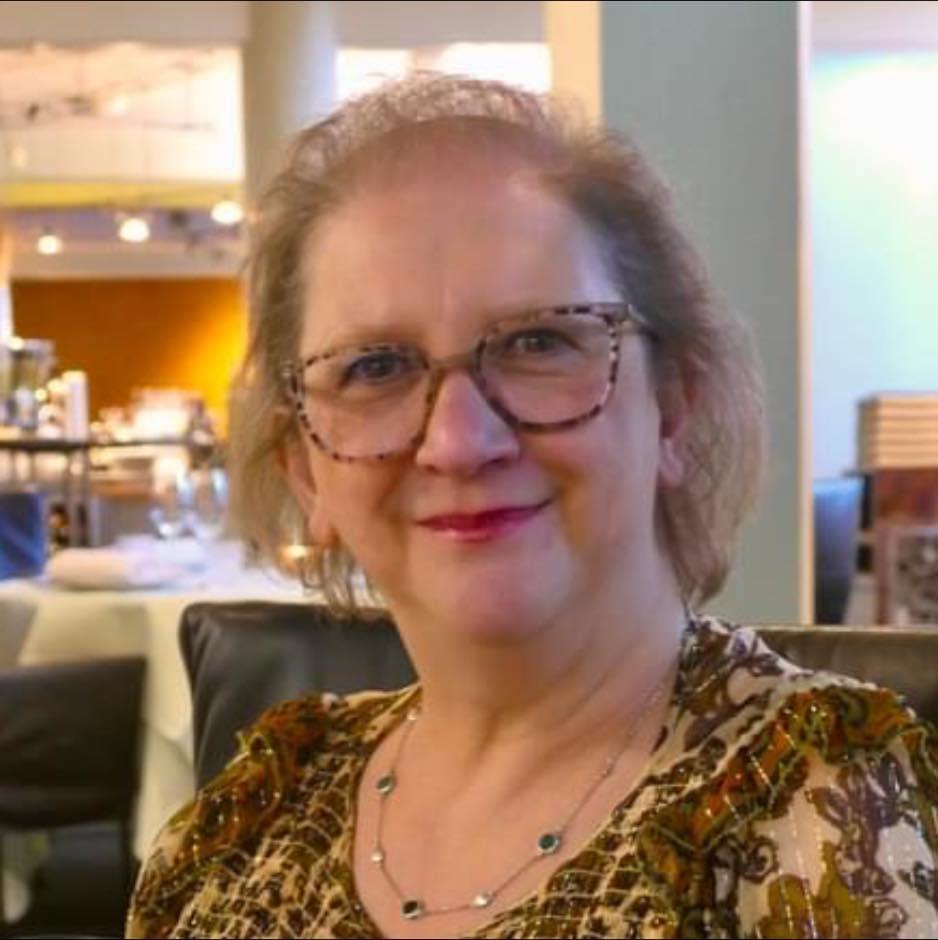 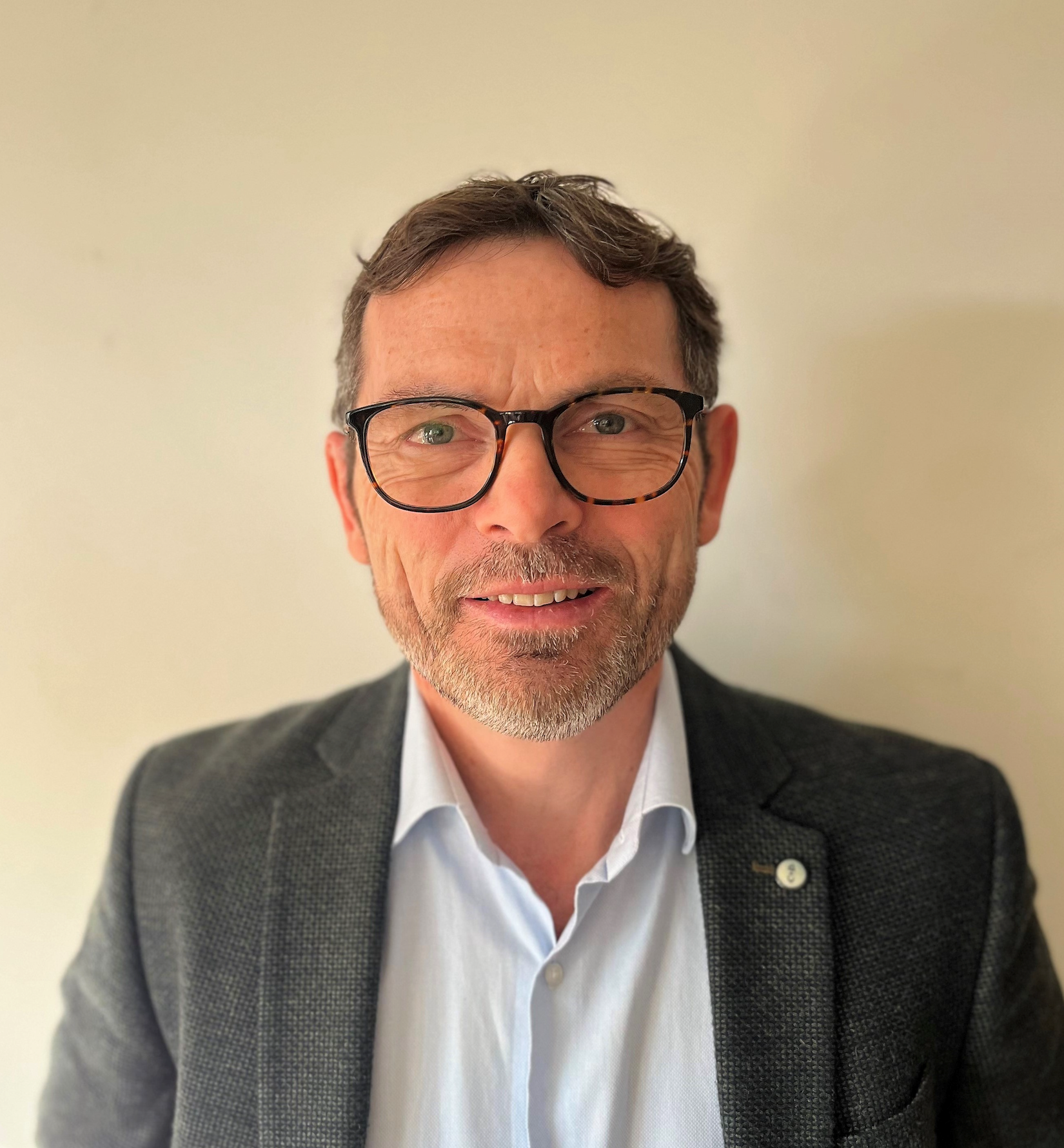 Paul Fagan has 35 years of experience in international banking, manufacturing and logistics.  Paul has worked in various operational finance roles for over 13 years. For over two decades  he has also focused on Project Management, Program Management and Mergers and  Acquisitions. Paul is currently working at CEVA Logistics as a PMO Manager in the Data & Digital  – BI & Analytics department. Paul is ACMA and a Project Management Professional (PMP).
Laura Roversi has 34 years of work experience of which 12 in Project Management. Prior to  that, she worked for 22 years in Finance for General Electric, where she held several financial roles. Her first assignments  as project manager were SAP ERP integrations and implementations of enterprise standards in  Finance.  She currently holds the position of IT PMO for the Veolia WTS business unit. She is Project Management Professional certified (PMP). She is currently a Board Member  of the PMI Dutch Chapter in the function of Treasurer.
2
[Speaker Notes: Paul]
What is an ERP and why is it important
Enterprise resource planning (ERP) is usually referred to as a category of business management software—typically a suite of integrated applications—that an organization can use to collect, store, manage and interpret data from many business activities.
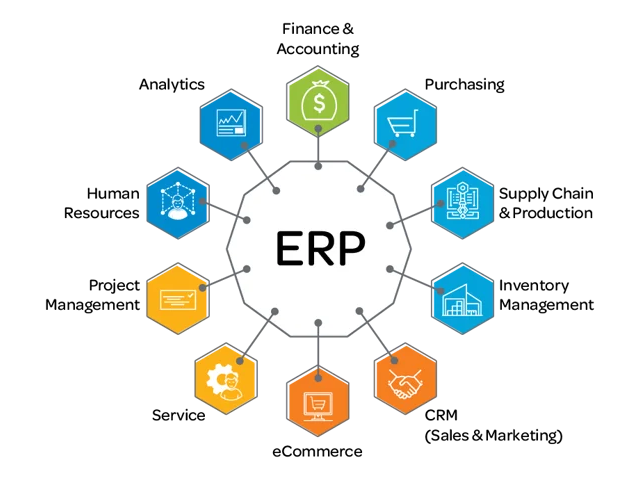 3
[Speaker Notes: Laura]
SUMMARY
01 Lessons learnt
02 Building a team 
03 Governance
04 PLanning & Communication

05 ERP Roadmap Transition
06 Testing - Go-Live - Hypercare - Lessons Learnt

07 Q&A
[Speaker Notes: Paul]
Generally, we will all encounter that ‘once in a lifetime’ project:


This can be brought about by the need for a 

New ERP Implementation.
New financial system.
A merger or divestment.
Take control and make that
 ‘once in a lifetime experience’ 
a great one!
5
[Speaker Notes: Paul]
HOW TO LEVERAGE PAST EXPERIENCE
6
Applying Lessons Learnt
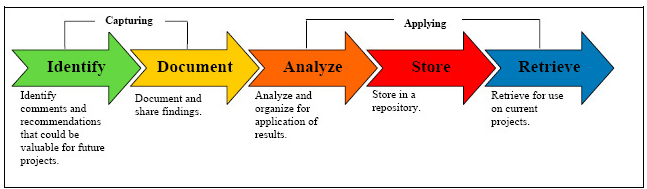 Before starting a new ERP project, it is advisable to retrieve the lessons learnt from previous projects.

Aims:  
Avoid previous pitfalls of other similar projects.
Learn from also ‘what worked well’.
7
[Speaker Notes: Paul]
Examples & Best Practices
Key Lessons Learned			Best Practices

Local leadership support  - a must		Standard operating procedures

Governance and communications are key		Plan, Plan, Plan

Training, training, training			Training and UAT driven by process maps

Rationalize and cleanse data			Financial cutover reconciliation (old vs new ERP)

Adoption and sustainability			To be organization structure available

Consider all connected systems			Clear requirements
8
[Speaker Notes: Laura – Examples of ERP Failures = ABB Brazil ERP failure]
Process Maps
Key Strokes
Train
Test
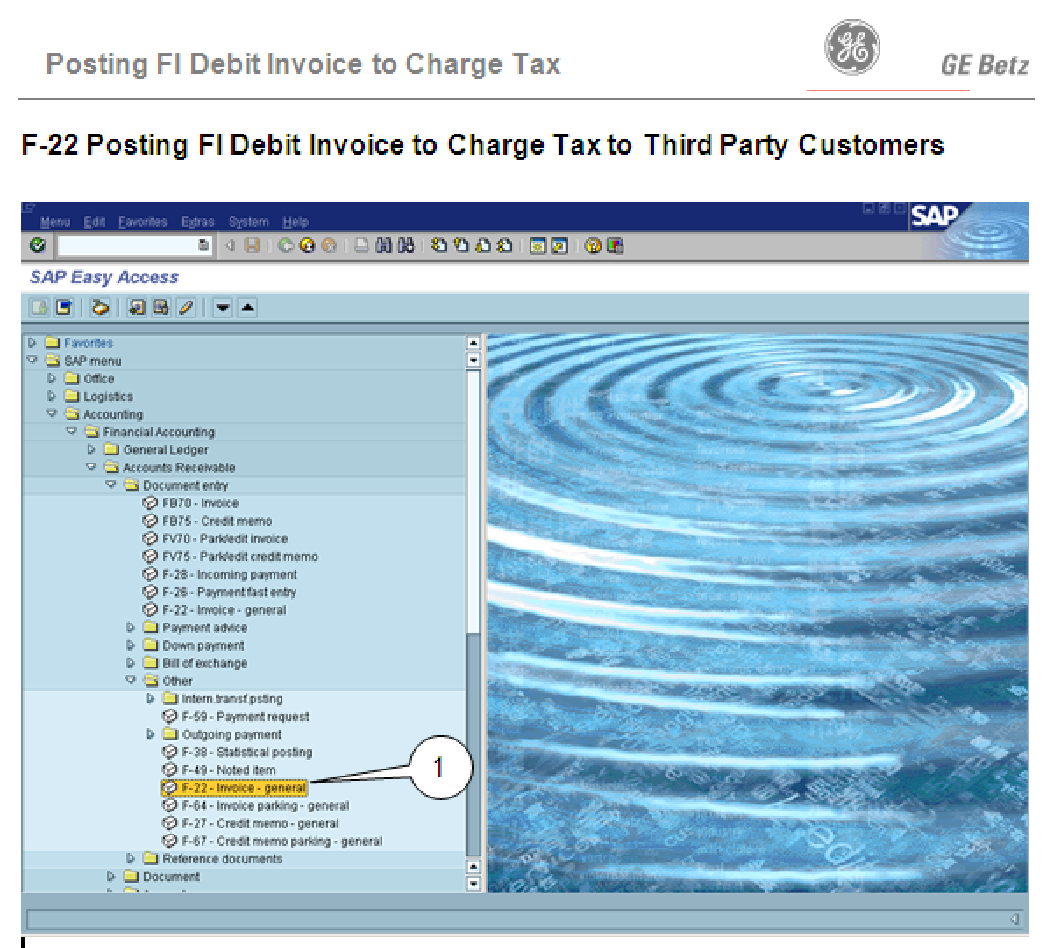 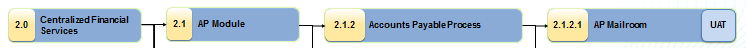 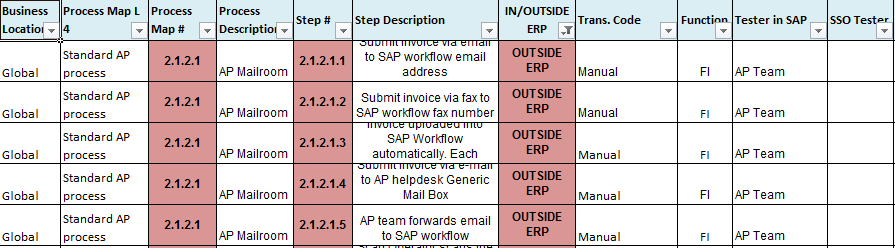 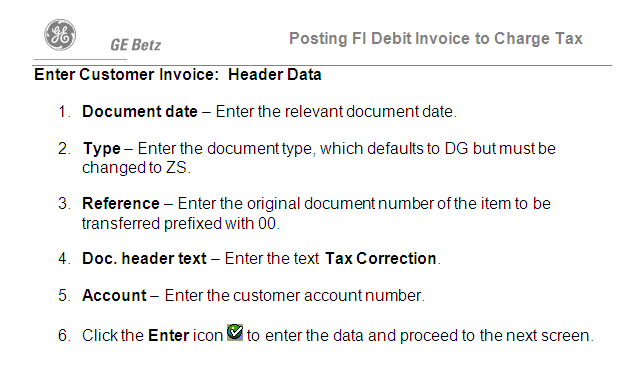 Process Map
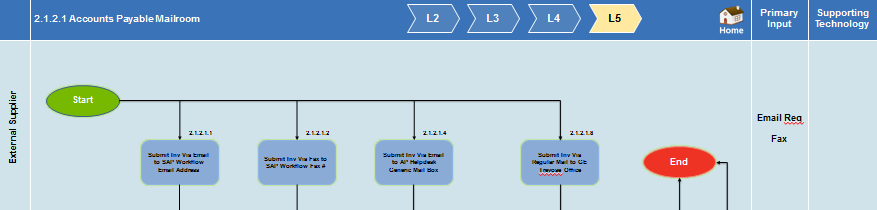 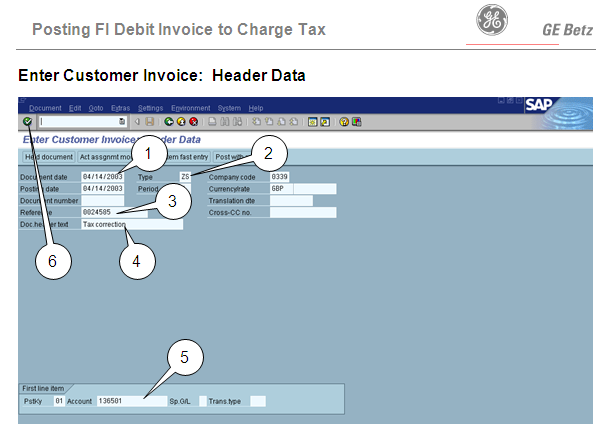 9
[Speaker Notes: Laura]
BUILDING A TEAM
10
Project Initiation How to build an ERP team
Start with a qualified Project Management Professional internal Project Manager.
Choose an experienced PM with a track record.
Ideally, your PM should be independent of your supplier and/or partners.
Consider an internal PM (if qualified/experienced enough) and/or independent external.
Build a PMO (Project Management Office) team.
The PM needs to manage the workstream leads, supported by the PMO.  It depends …
Workstream team with leads 
Evaluate internal staffing needs  v external staffing needs.
Working with a supplier, use fixed contracts, based on scope of work.
11
[Speaker Notes: Larua - 
PMO … It Depends Laura  - experience  / Paul – PMO Experiences.  Backfills
Worksteam?]
Workstreams with concrete deliverables
Workstreams are especially used in larger ERP projects to define concrete deliverables per workstream function.

Examples:
R2R :  CoA  / Account mapping  / reports / budget
P2P: workflow / thresholds / aged reporting
O2C: overdues / specification for top 10 reporting

Breaking down a very large project into its component parts by function  & ensuring that the right subject matter experts are assigned.
12
[Speaker Notes: Paul]
Workstreams Org
Steering Committee
Supply Chain
Finance
ITO/OTR
Procurement
Program Manager
Staff Sponsor
Project Manager
Local Team Lead
Core  Team
Integration Core GPO’s
Integration Core Team
Coach/ SME
Manufacturing/Warehouse/Logistics
Customer Services
Warehousing/Logistics
Sourcing/Vendors
Sourcing/Vendors
Sourcing/Vendors
Material Mast.- ES
Material Master ES
Finance
Finance
Customer Services
Planning, Manufacturing
Planning, Manu./Inventory
Tax
ITO / OTR
Customer Services
Projects
A/R
A/P
Intercompany
Projects
ITO / OTR
Fixed Assets
Treasury
FPA Reporting
GL & T&E
Technical: Internal or external?
To-Be 
Accountable
As-Is 
Accountable
The Bridge 
System Config./Data Conversion/Testing/Training
Responsible
13
[Speaker Notes: Laura - One Global ERP implies one process\.  Examples:  attaching invoices /  No PO no pay / Localizations.
Paul – Global process owners …  Size + Magnitude]
Workstream - Converting to results
RACI : Ensure that you have ‘Workstreams’ with defined roles and responsibilities (R&R) = RACI Model.
WBS : Work breakdown structure (WBS) assigns further to team members deliverables.

Having defined roles and assigned deliverables gives:
Ownership.
Clarity on delivery.
Accountability.

‘Work Stream Leader’ role is to ensure workstream deliverables.
Workstream interdependencies can be identified
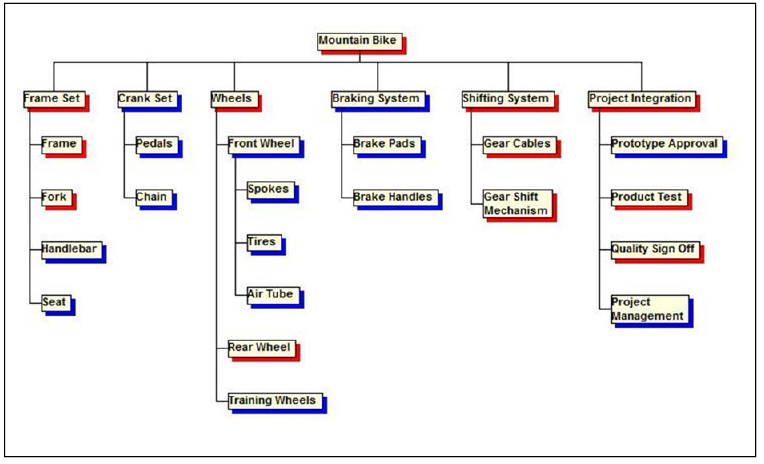 14
[Speaker Notes: Paul]
Team Development Bruce Tuckman 1965
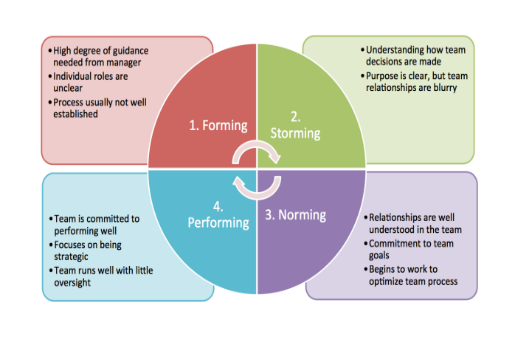 Role of the PM is to guide project members through each phase of the project lifecycle.
A different management approach is required per phase:

Forming – utilize informal leaders, 
encourage observers, support new/struggling team members.
Storming – let ideas flow.
Norming – concrete deliverables.

Performing – the goal!
15
[Speaker Notes: Paul]
GOVERNANCE
16
ERP Project Governance
Project Charter
or 
Project Initiation Document (PID)
+ Business Case
Shareholders
Articles of Association
Supervisory Board
Regulations of the Supervisory Board
Charter of the Audit Committee
Charter of the Remuneration Committee
Charter of the Sustainability Committee
Sponsor
Steering Committee
Change Board
(Roles & Responsibilities)
Managing Board
Regulations of the Managing Board
Project Manager + PMO
Management Framework
Code of Business Conduct
Corporate Requirements & Directives
Units
Workstreams + WBS
Roles & Responsibilities
Project Management Guidelines
Corporate Governance:  Legal, rules, system, firms are managed + controlled.
Project Governance: Objectives, means to achieve, methodologies, policy + rules.
17
[Speaker Notes: Paul Executive sponsorship is a must!  Steering committee that represents the business & each workstream Steering committee should be separate to the implementation team ( to maintain the helicopter view).Manage your key stakeholders separately – steeco pre-chats  /  Timely information - always send your Steeco Pack 48 hours before hand Business case - ensure thta you have a solid business case.]
Governance Translating strategy into deliverables
The PM and/or PMO should ensure:

Meeting cadence to ensure project control and deliverables:
Defined roles & responsibilities of each body, examples:
Sponsor : provide funding and overall sponsorship.
Change Board: guard the scope. 
Steering Committee:  decide if the project can pass to the next gate.
Workstreams: ensure the deliverables.
Corporate 
Governance
Project 
Governance
Delivery
Capability
18
13 June 2023
[Speaker Notes: Paul Tax authorities – want invoicing sequentially /  document numbering also in sequence /  EDI connections]
PLANNING +COMMUNICATION
19
Waterfall
Project Processes/Phases
Closing
Cost
Time
Quality
End
Monitor and Control
Progress
Change
Cost
Time
Execution
Communication
Risk
Quality
Project Definition and Planning
Project Plan
Detailed Plan
Procurement
Cost
Start
Pre-Project Phase
Initiation
Stakeholders
Resources
Scope
Budget
Communication
A Reminder
20
[Speaker Notes: Laura ERP projects require a ‘full gate model / waterfall approach’.  the overall project is NOT suitable for agile, certain parts maybe.]
Plan, plan +  Plan!
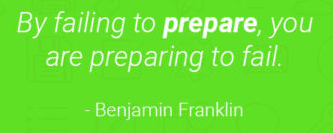 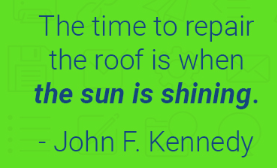 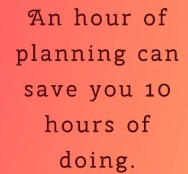 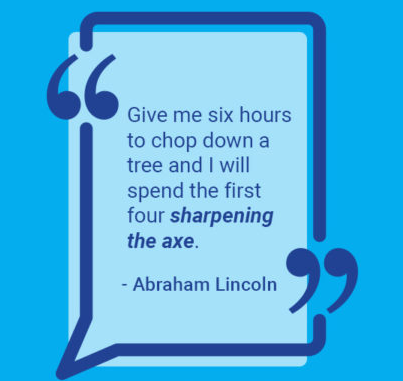 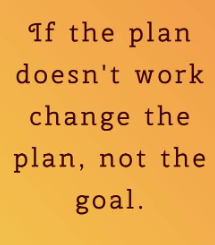 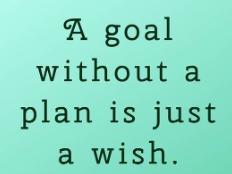 21
[Speaker Notes: Laura ERP projects require a ‘full gate model / waterfall approach’.  the overall project is NOT suitable for agile, certain parts maybe.]
Plan, plan -  Plan!
Master ERP Plan 
A single plan that recognizes the interdependencies.
“A Project Manager should spend 60% of their time planning & the rest communicating”.
Multiple tools available but you will most likely need:
An executive summary for sharing with your steering committee and senior stakeholders
A detailed plan with interdependencies that goes right down to work breakdown structure (WBS).
Be vigilant as there is a tendency for everyone to maintain their own planning.
Some large ERP projects have full time planners in the PMO office.
Ensure that you identify pre-requisites / interdependencies … 1m open items in the sub-ledger
Plan for Architectural / Landscape needs:  a ‘Three Tier Landscape + Parallel Landscape’.
22
[Speaker Notes: Paul]
Planning -  Communication
Communication plan 
The key to communication ‘Get the right information to the right people’ the way they want it. 
Communication plan should include both internal and external stakeholders.
Your Project Manager should practice :
‘Active Listening’ 
 Ladder of inquiry - 7 Whys
Level 2 communication - See PAiE March Event !
A multi-media approach, consider a monthly newsletter. …  watch out for overload.
Consider a full time communication or change manager in your team.
Prepare detailed ‘Black out plan’ for ERP transitions.
Establish dedicated communication channels for ERP Hypercare.
Remember, ERP transformation is a journey and you need to involve your users and to guide them through this journey.
23
[Speaker Notes: Paul ERP projects require a ‘full gate model / waterfall approach’.  the overall project is NOT suitable for agile, certain parts maybe.]
ERP Roadmap
Transition
24
ERP Roadmap + Change Management
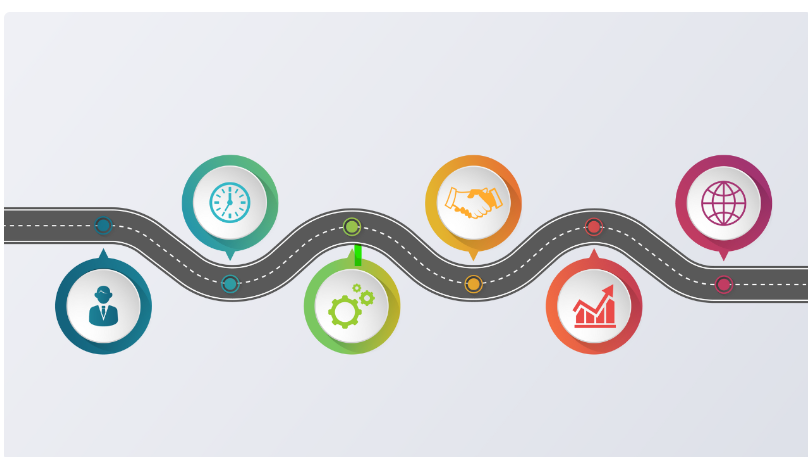 ERP ROADMAP
Discovery phase:  “As-IS” to “To-Be” =  Plan = Agreed scope.
Minimize customization: (part of business case) + use standard functionality.
Strong ‘Change Board approach’:
Challenge processes (simplify processes).
People want to keep ‘as-is’ + extensive change management. 
This can be a Critical success factor.
Use a ‘hard cutover’ with no parallel runs.
Use industry solutions: SAP / Oracle / JDE have solutions per industry.
Commit to ERP enhancements from the minimal viable product to give ‘line of sight’.
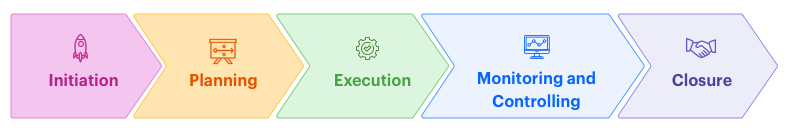 25
[Speaker Notes: Laura]
ERP Roadmap + Change Management
CHANGE Management
Understand and manage people through the ‘Change Management Lifecycle’ .

Future support  Plan the handover to the future ownership model, use roles and responsibilities R&R matrix.

Adoption: the level of  adoption can really impact the success of the project.  Consider how likely is it that you recommend this system to a colleague.
Promotors: find the promotors, to help others feel psychologically safe.
Celebrate success and the quick wins.

Train your users early on basic navigation, tips and tricks
Train to perform - users need to be trained before UAT starts.
Demo the system and expose your key users to the system and new features
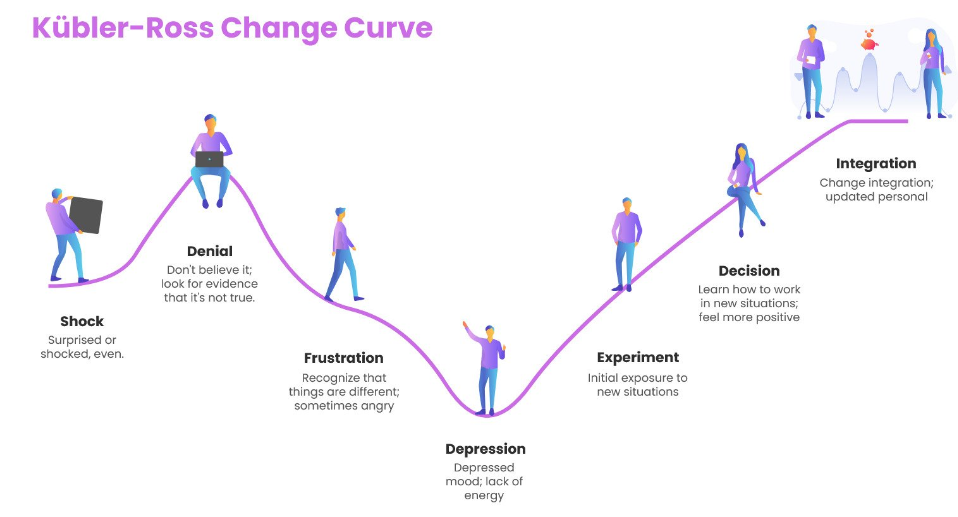 Aim to ‘Satisfy’
Ensure  ‘Performance’
‘Happy’ users
26
[Speaker Notes: Paul]
TESTING + GO-LIVE + HYPERCARE
27
[Speaker Notes: Speaker: Yolanda introduction and hand over to directors]
Testing - Go-Live - Hypercare - Lessons Learnt
TESTING - Before Go-live:
Test, test and test again!
Make a test plan.
Ensure unit, integration, UAT, stress testing, performance testing + evidence.
Plan contingency in your UAT (official UAT time period + 2 weeks).
Confirmed UAT resources.

UAT sign off by Process Owners!!!
ERP Go-live week end(s) and/or Phased Go-Live
Cutover plan.
Freeze periods – shutting down early / no more transactional business.
Golden transactions (production, logistical, EDI, financial etc.)
Monitoring core operational processes.
Check point meetings + Go / no-go with the steering committee + Roll back plan’
Use your accountants - Full reconciliation
Balance sheet / P&L / Trial Balance / Inventory / Cash
Before and after!
HYPERCARE
Hypercare – have the team on standby (reactive measures).
Hypercare issue log + Q&A.
Proactive measures – check ins / refresher training sessions can avoid/preempt many challenges.
LESSONS LEARNT

Closing meeting with team + stakeholders.
Finish with lessons learnt!
28
[Speaker Notes: Paul]
Q&A
THANK YOU!
30